MATEMATYKA
System indyjski
Przygotowała:
Alicja Kapuściak
Oliwia Kowalska
System indyjski
Historycy długi czas wiedli spór, komu przypisać odkrycie systemu liczbowego, którego używamy współcześnie
Obecnie stosowany system liczbowy to dziesiętny system pozycyjny
To w Indiach powstał system i podstawy rachunku, którym posługujemy się do dziś
Stworzenie cyfr arabskich
Stworzyli oni dzisiaj używane przez nas liczby zwane arabskimi- nazwane tak od tych, od których je przejęliśmy
Tak wyglądało dziewięć cyfr stosowanych przez Hindusów
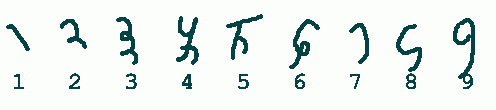 Pozycje liczb
Trudności z zapisem dużych liczb sprawiły, że Hindusi zaczęli zapisywać liczby słowami
W zapisie takim obowiązywała zasada pozycyjna - to samo słowo miało różne wartości liczbowe w zależności od miejsca, na którym stało. Tę samą zasadę zaczęto stosować do zapisu cyfrowego.
Wymyślenie zera - 0
Zapisywanie liczby np. 401 wyglądało tak: cztery pusto jeden
Najpierw pojawiło się słowo "pusto", a w zapisie cyfrowym puste miejsce. Potem na tym miejscu pojawiła się kropka, potem małe kółko, które wystarczyło trochę "spłaszczyć" i już jest zero!
Nowy system
Połączenie tych trzech rzeczy stworzyło nowy system
W VI, VII wieku Hindusi mieli już wszystko, co trzeba dla ustalenia nowoczesnej numeracji:
dla liczb od 1 do 9 mieli osobne cyfry,
znali zasadę pozycyjną,
stosowali zero.
CIEKAWOSTKA
Uczeni indyjscy, którzy mieli dusze poetyckie uważali, że ciągłe powtarzanie tego samego słowa jest nudne ( np: 11 - jeden, jeden). Używali więc różnych synonimów nazw liczb.
Jeden zwykła nazwa liczby 
jeden"pierwszy ojciec" (Brahma)
Początek
Ciało
Księżyc
Ziemia
Dwa zwykła nazwa liczby dwa 
boskie bliźnięta
"pierwsi rodzice„
Oczy
skrzydła
CIEKAWOSTKA
Hindusi czytali od prawej do lewej
321 to jeden, dwa, trzy - czyli sto dwadzieścia trzy
301 to jeden pusto trzy – czyli sto trzy
DZIĘKUJEMY ZA UWAGĘ
